wedding selfie booth
https://sites.google.com/view/roamingboothorangecounty/home
[Speaker Notes: https://drive.google.com/file/d/1Jutf-a8H4I9YOd_0PefAITbX8uGMzcD-/view?usp=sharing
https://drive.google.com/file/d/1Ekr0qHF9m9zB_4MLQtuwjoOC_3vkbyLD/view?usp=sharing
https://drive.google.com/file/d/1IZK4dlWTbRHmPkAgFPw59kJ6_GAt-D2a/view?usp=sharing
https://docs.google.com/document/d/1RN8SVtUUCtDxZvAWf9Jv2mKrVArXbPa4KRDcE1NmsQw/edit?usp=sharing
https://docs.google.com/document/d/1RN8SVtUUCtDxZvAWf9Jv2mKrVArXbPa4KRDcE1NmsQw/pub
https://docs.google.com/document/d/1RN8SVtUUCtDxZvAWf9Jv2mKrVArXbPa4KRDcE1NmsQw/view
https://docs.google.com/presentation/d/11u3_7f9QXhi0pALoR33NA6gD3VbrCToXoEkEstIFxiU/edit?usp=sharing
https://docs.google.com/presentation/d/11u3_7f9QXhi0pALoR33NA6gD3VbrCToXoEkEstIFxiU/pub?start=true&loop=true&delayms=3000
https://docs.google.com/presentation/d/11u3_7f9QXhi0pALoR33NA6gD3VbrCToXoEkEstIFxiU/view
https://docs.google.com/presentation/d/11u3_7f9QXhi0pALoR33NA6gD3VbrCToXoEkEstIFxiU/htmlpresent
https://docs.google.com/document/d/1vAHWsMgez81cslqXkBGBsL-s0mQ-plTidCIuIypAI94/edit?usp=sharing
https://docs.google.com/document/d/1vAHWsMgez81cslqXkBGBsL-s0mQ-plTidCIuIypAI94/pub
https://docs.google.com/document/d/1vAHWsMgez81cslqXkBGBsL-s0mQ-plTidCIuIypAI94/view
https://docs.google.com/presentation/d/1TjUQm6JY3EycbBszPbHTkyuInK7ShFOc539hhmLYcv8/edit?usp=sharing
https://docs.google.com/presentation/d/1TjUQm6JY3EycbBszPbHTkyuInK7ShFOc539hhmLYcv8/pub?start=true&loop=true&delayms=3000
https://docs.google.com/presentation/d/1TjUQm6JY3EycbBszPbHTkyuInK7ShFOc539hhmLYcv8/view
https://docs.google.com/presentation/d/1TjUQm6JY3EycbBszPbHTkyuInK7ShFOc539hhmLYcv8/htmlpresent]
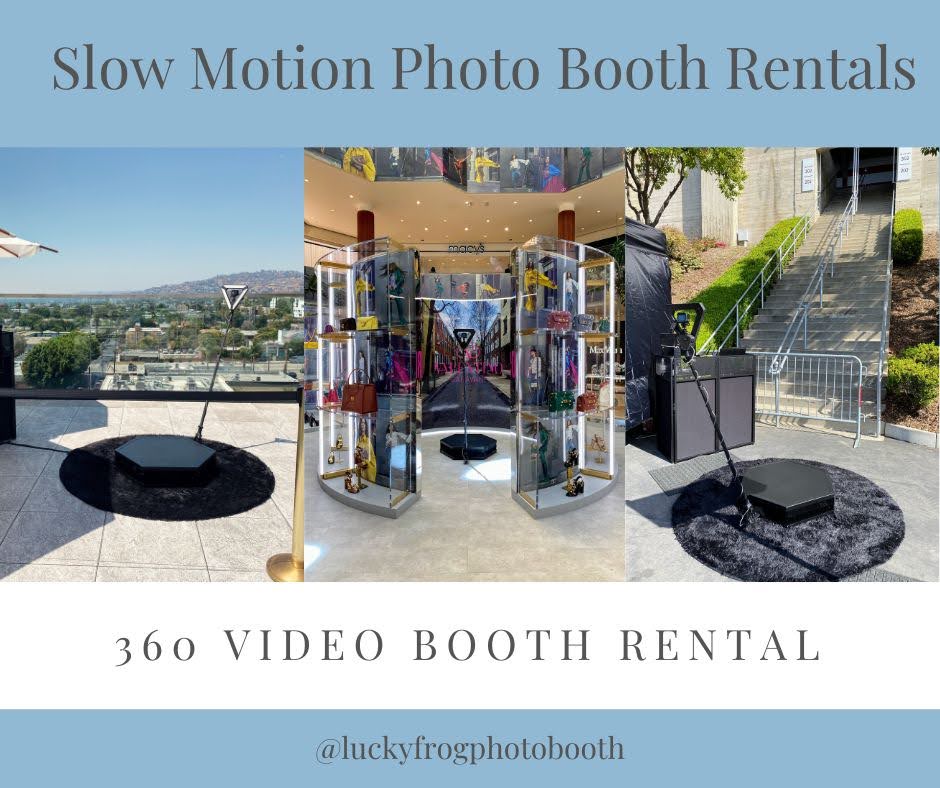 wedding selfie booth
Discover the difference with our LED lighting, helpful staff, VIP setup, and Our interactive 360 Photo Booth is a video experience that creates instantly shareable videos in about 10 seconds or less at your event. Videos can be branded anywhere and add on special effects; Add confetti or interactive props for an extraordinary 360 video experience!&nbsp;Our 360 degree photo booth is the most sturdy in the industry, and can be located on any hard, flat surface. Our 360 Photo Booth is a showcase piece that people love watching or staring in, and is always a HUGE instant hit at any Orange County event and a big crowd-pleaser!&nbsp;When our 360 Slow Motion Video Booth is enclosed, it becomes a branded photo experience, Perfect for: Social Events, Black Tie Events, Sporting Events, Corporate Events, and Promotional Events.&nbsp;Say hello to our most memorable Orange County event photo booth rental , the 360 Booth Rental! This show-stopping social experience includes super fun 360 degree videos with special effects, instant sharing, an online gallery, data capture, downloadable files, and more! What type of events do we recommend the 360 Booth for? Any type of event including corporate events, weddings, Bar and Bat Mitzvahs, and great ice breaker for guests.&nbsp;Our 360 photo booth is a crowd pleaser and produces instant viral content for social media sharing! A 360 photo booth is one of the best new photo booth innovations that is a game changer for corporate events. This interactive experience allows guests to capture videos in 360 degrees, which makes it perfect for a variety of different events; Great For Weddings, Corporate Events, Birthdays, Holiday Parties or any OC event.&nbsp;&nbsp;
https://sites.google.com/view/roamingboothorangecounty/home
[Speaker Notes: rustic wedding photo booth,wedding selfie booth,giphy booth,]
Contact Information
Lucky Frog Photo Booth | 360 Video Booth Rental Los Angeles
532 S Olive St, Los Angeles, CA 90013
562-303-9926
[Speaker Notes: Lucky Frog Photo Booth | 360 Video Booth Rental Los Angeles532 S Olive St, Los Angeles, CA 90013562-303-9926]
More info about us:
rustic wedding photo booth
wedding selfie booth
giphy booth,
[Speaker Notes: Lucky Frog Photo Booth | 360 Video Booth Rental Los Angeles532 S Olive St, Los Angeles, CA 90013562-303-9926]
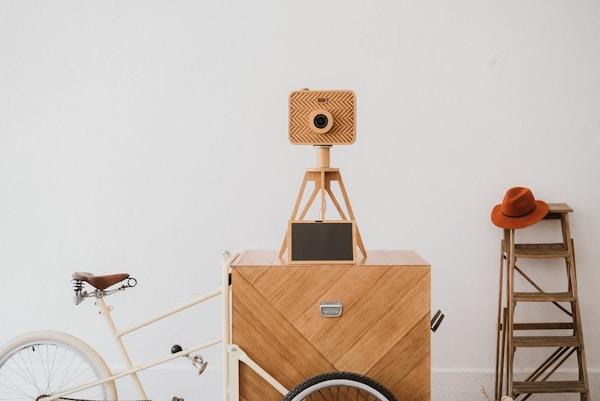 Links
List of recommended resources
[Speaker Notes: rustic wedding photo booth,wedding selfie booth,giphy booth,]
Please visit :
photo
photo
photo
document
document pub
document view
presentation
presentation pub
presentation view
presentation html
document
document pub
document view
presentation
presentation pub
presentation view
presentation html
[Speaker Notes: https://drive.google.com/file/d/1Jutf-a8H4I9YOd_0PefAITbX8uGMzcD-/view?usp=sharing
https://drive.google.com/file/d/1Ekr0qHF9m9zB_4MLQtuwjoOC_3vkbyLD/view?usp=sharing
https://drive.google.com/file/d/1IZK4dlWTbRHmPkAgFPw59kJ6_GAt-D2a/view?usp=sharing
https://docs.google.com/document/d/1RN8SVtUUCtDxZvAWf9Jv2mKrVArXbPa4KRDcE1NmsQw/edit?usp=sharing
https://docs.google.com/document/d/1RN8SVtUUCtDxZvAWf9Jv2mKrVArXbPa4KRDcE1NmsQw/pub
https://docs.google.com/document/d/1RN8SVtUUCtDxZvAWf9Jv2mKrVArXbPa4KRDcE1NmsQw/view
https://docs.google.com/presentation/d/11u3_7f9QXhi0pALoR33NA6gD3VbrCToXoEkEstIFxiU/edit?usp=sharing
https://docs.google.com/presentation/d/11u3_7f9QXhi0pALoR33NA6gD3VbrCToXoEkEstIFxiU/pub?start=true&loop=true&delayms=3000
https://docs.google.com/presentation/d/11u3_7f9QXhi0pALoR33NA6gD3VbrCToXoEkEstIFxiU/view
https://docs.google.com/presentation/d/11u3_7f9QXhi0pALoR33NA6gD3VbrCToXoEkEstIFxiU/htmlpresent
https://docs.google.com/document/d/1vAHWsMgez81cslqXkBGBsL-s0mQ-plTidCIuIypAI94/edit?usp=sharing
https://docs.google.com/document/d/1vAHWsMgez81cslqXkBGBsL-s0mQ-plTidCIuIypAI94/pub
https://docs.google.com/document/d/1vAHWsMgez81cslqXkBGBsL-s0mQ-plTidCIuIypAI94/view
https://docs.google.com/presentation/d/1TjUQm6JY3EycbBszPbHTkyuInK7ShFOc539hhmLYcv8/edit?usp=sharing
https://docs.google.com/presentation/d/1TjUQm6JY3EycbBszPbHTkyuInK7ShFOc539hhmLYcv8/pub?start=true&loop=true&delayms=3000
https://docs.google.com/presentation/d/1TjUQm6JY3EycbBszPbHTkyuInK7ShFOc539hhmLYcv8/view
https://docs.google.com/presentation/d/1TjUQm6JY3EycbBszPbHTkyuInK7ShFOc539hhmLYcv8/htmlpresent]
wedding selfie booth
https://sites.google.com/view/roamingboothorangecounty/home
[Speaker Notes: rustic wedding photo booth,wedding selfie booth,giphy booth,]